«О Съезде лидеров мировых и традиционных религий: история создания, миссия, динамика и перспективы развития»
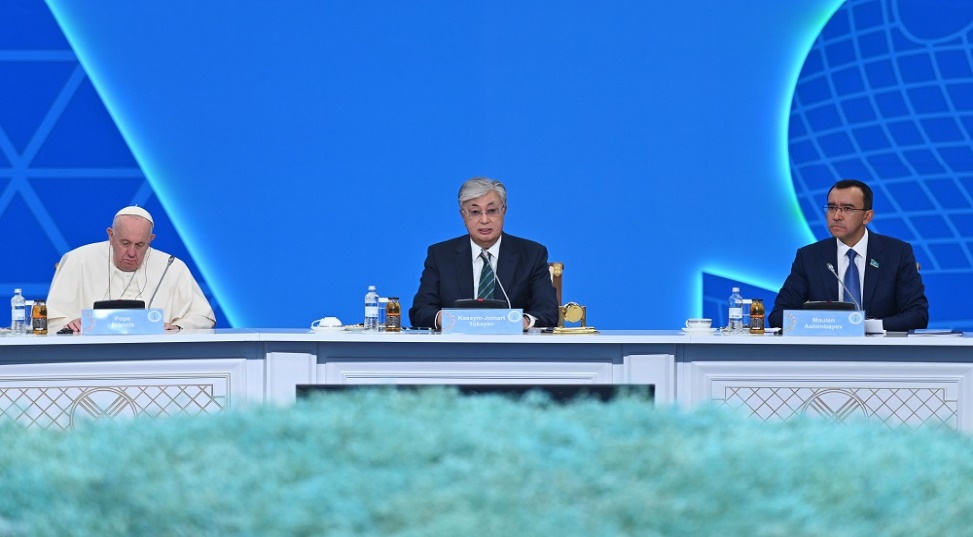 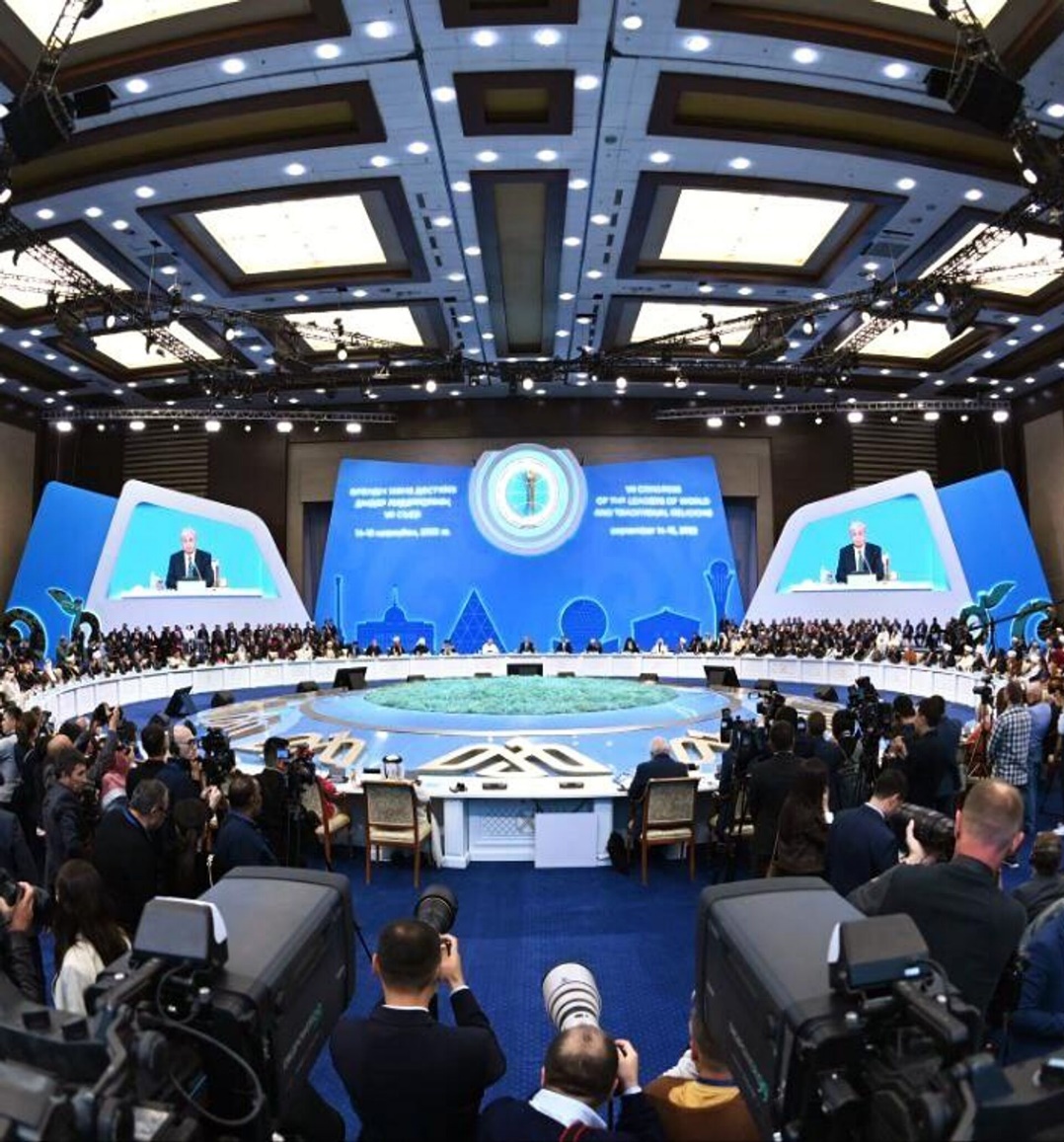 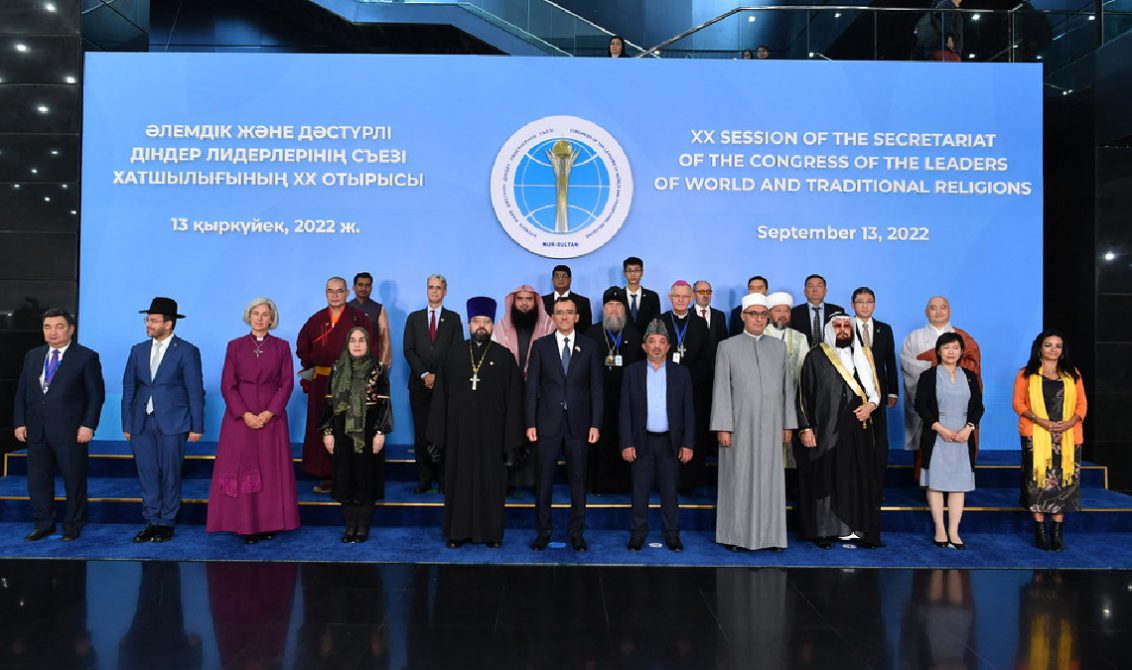 О Съезде лидеров мировых и традиционных религий: 
история создания, миссия, динами и перспективы развития
01
І Съезд лидеров мировых и традиционных религий
Состоялся 23-24 сентября 2003 года в г. Астана.
в работе которого приняли участие всего 18 делегаций духовных иерархов (*представители ислама, христианства, буддизма, иудаизма, индуизма даосизма и синтоизма) и почетных гостей из 17-ти стран Европы, Азии, Африки и Америки.
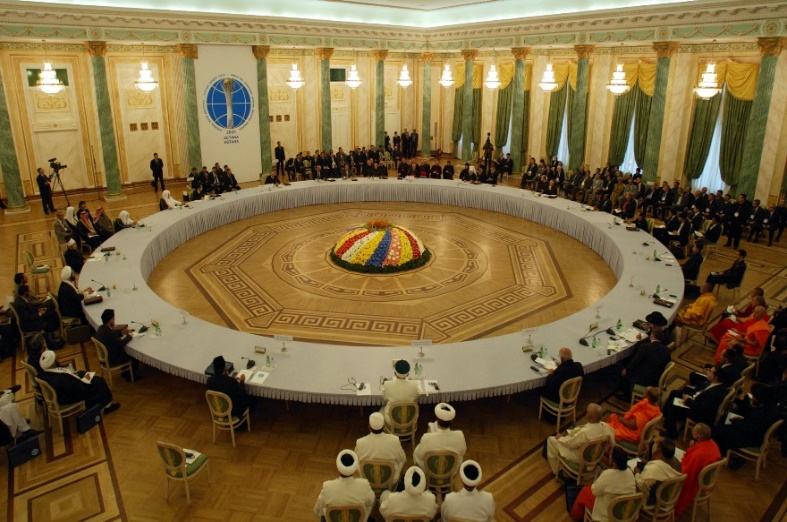 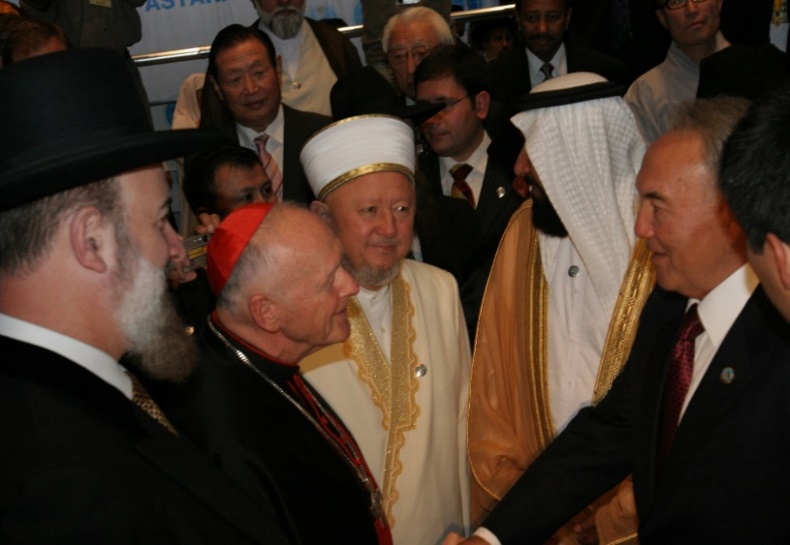 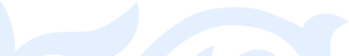 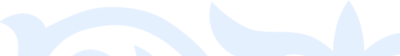 02
Ключевыми приоритетами Съезда были определены:
- утверждение мира, согласия и терпимости в качестве незыблемых принципов человеческого существования;
- достижение взаимного уважения и толерантности между религиями, конфессиями, нациями и этносами;
- недопущение использования религиозных чувств людей для эскалации конфликтов и военных действий.

Цели Съезда:
- поиск общечеловеческих ориентиров в мировых и традиционных формах религий;
- функционирование постоянно действующего международного межконфессионального института для осуществления.
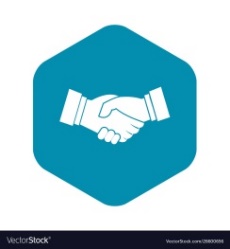 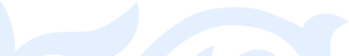 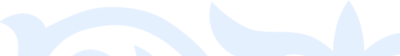 03
О Съезде лидеров мировых и традиционных религий: 
история создания, миссия, динами и перспективы развития
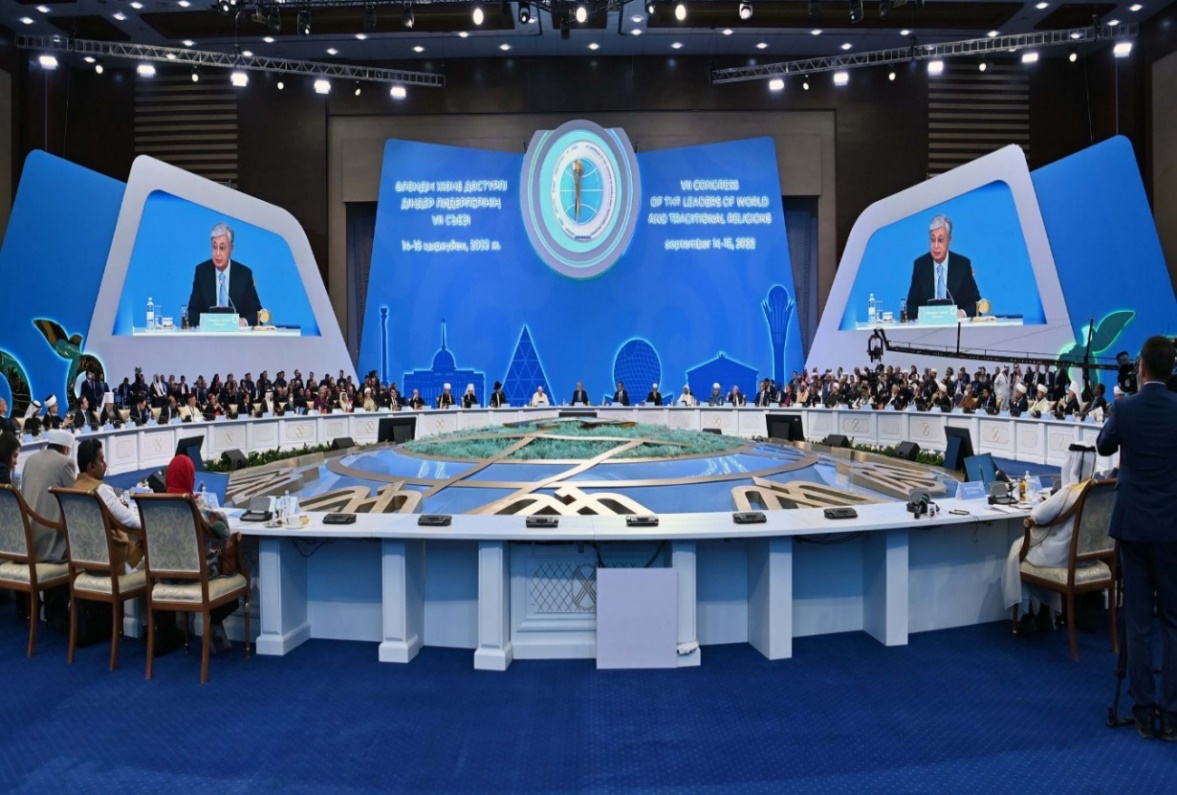 14-15 сентября 2022 года в городе Астана
 состоялся VII Съезд лидеров мировых и 
традиционных религий  с участием 
100 глав делегаций из 50 стран мира.
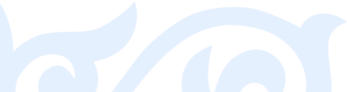 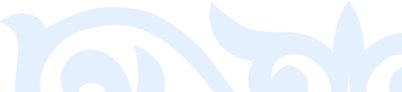 Участники  VII Съезда лидеров мировых и традиционных религий
04
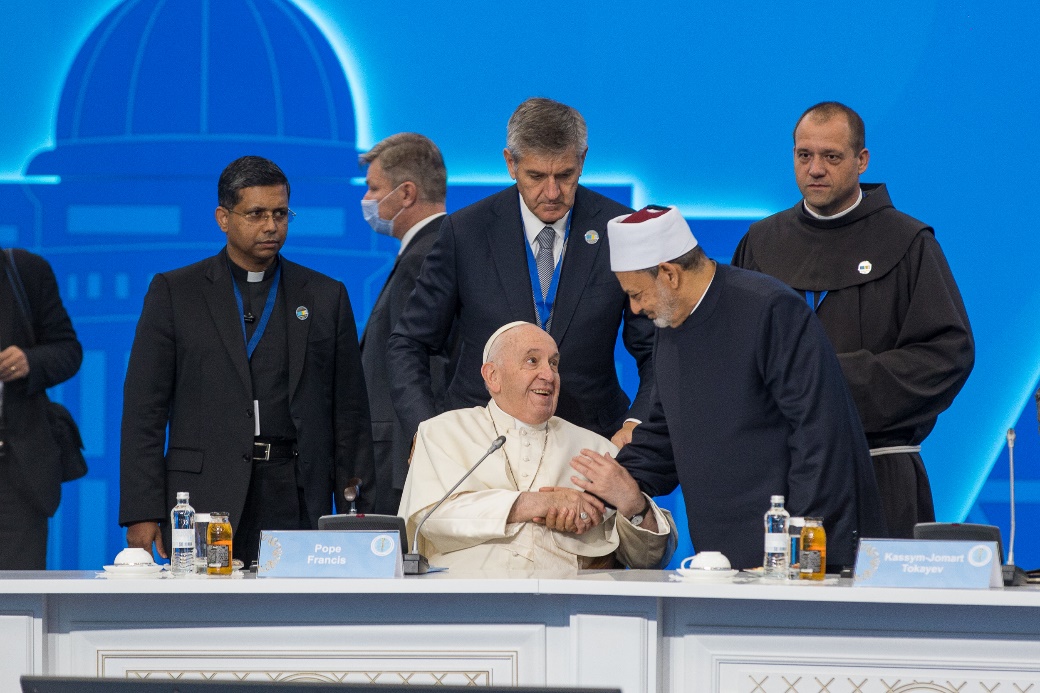 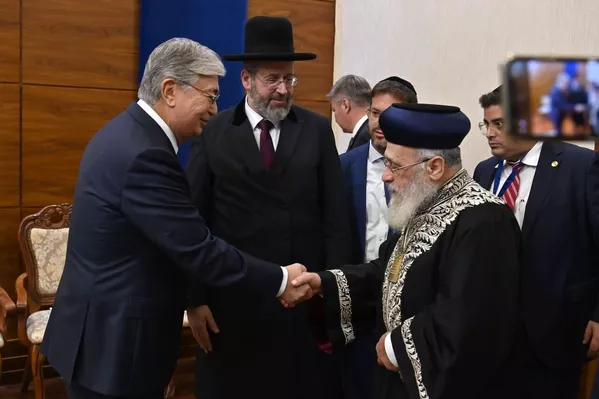 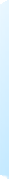 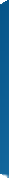 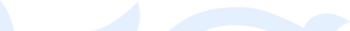 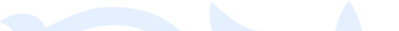 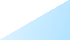 Участники  VII Съезда лидеров мировых и традиционных религий
05
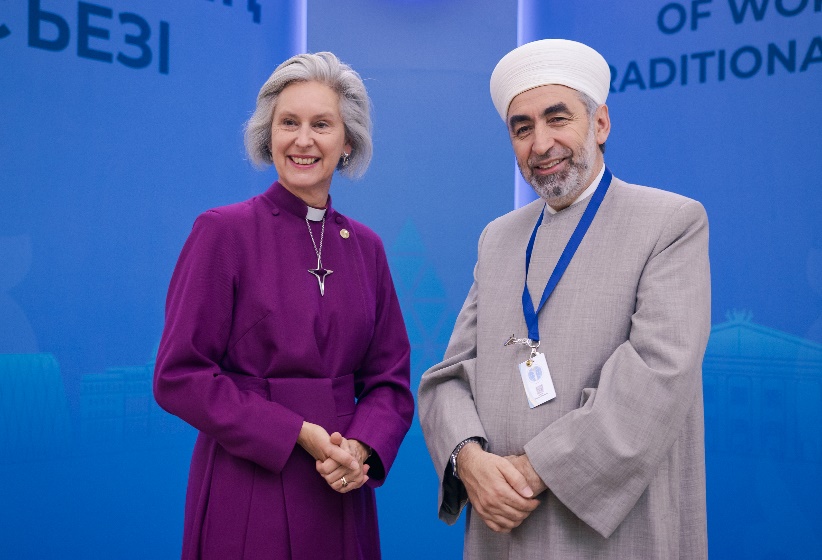 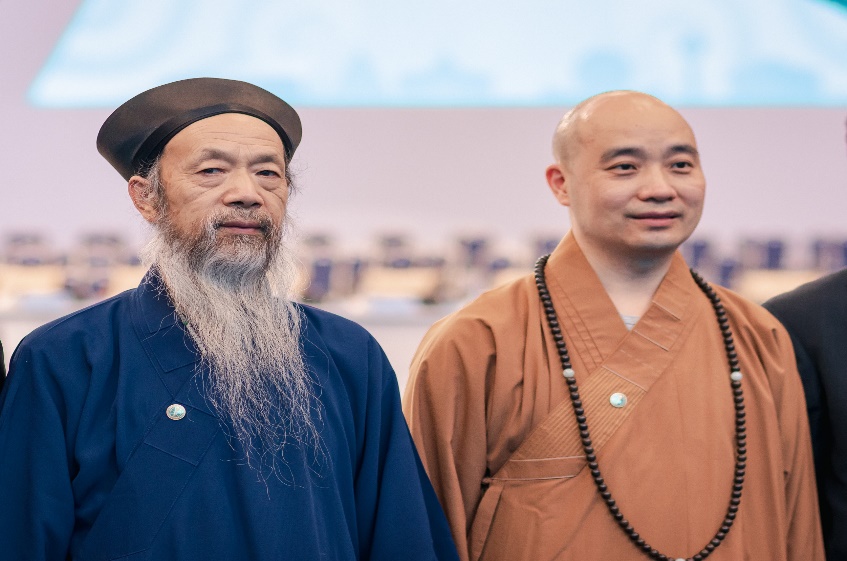 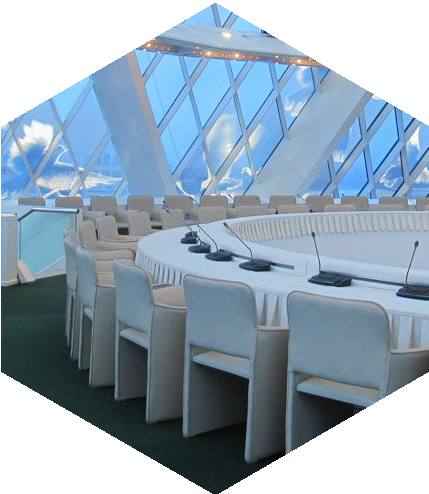 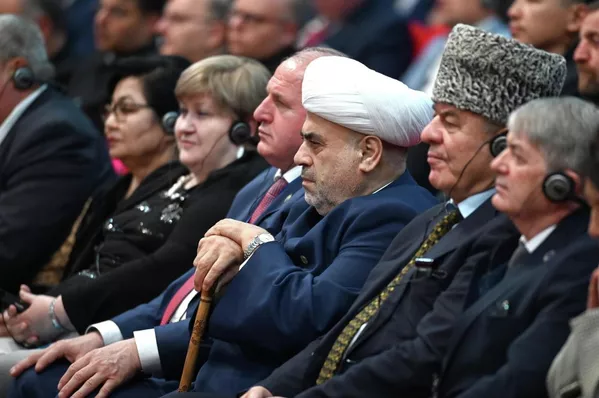 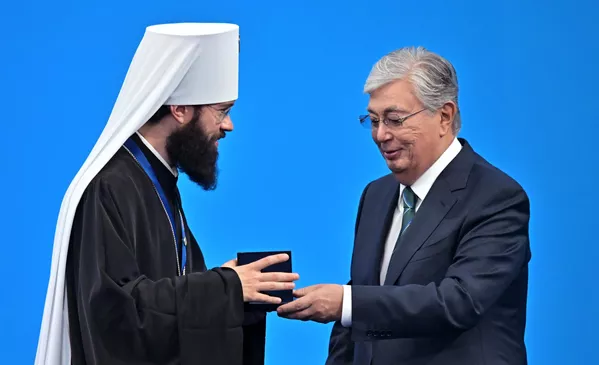 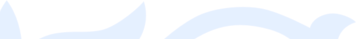 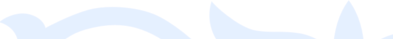 06
Месса с участием Папы Римского Франциска
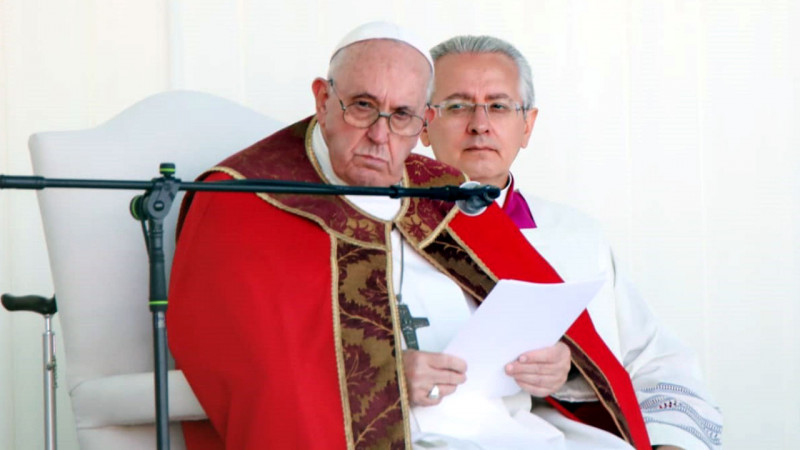 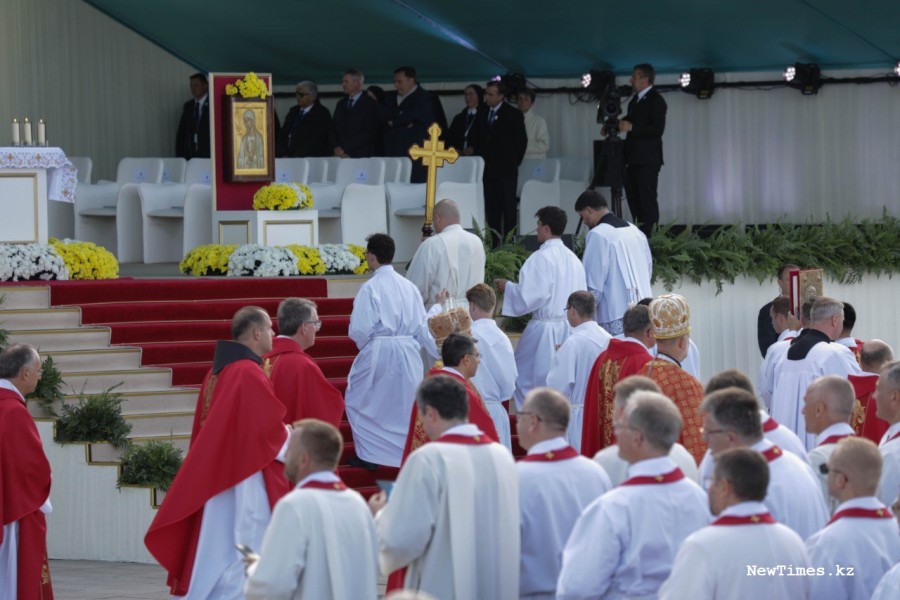 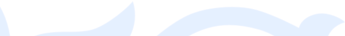 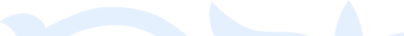 Проповедь Верховного Имама Шейх Аль-Азхара Ахмад Тайеб в Республиканской Главной мечети
07
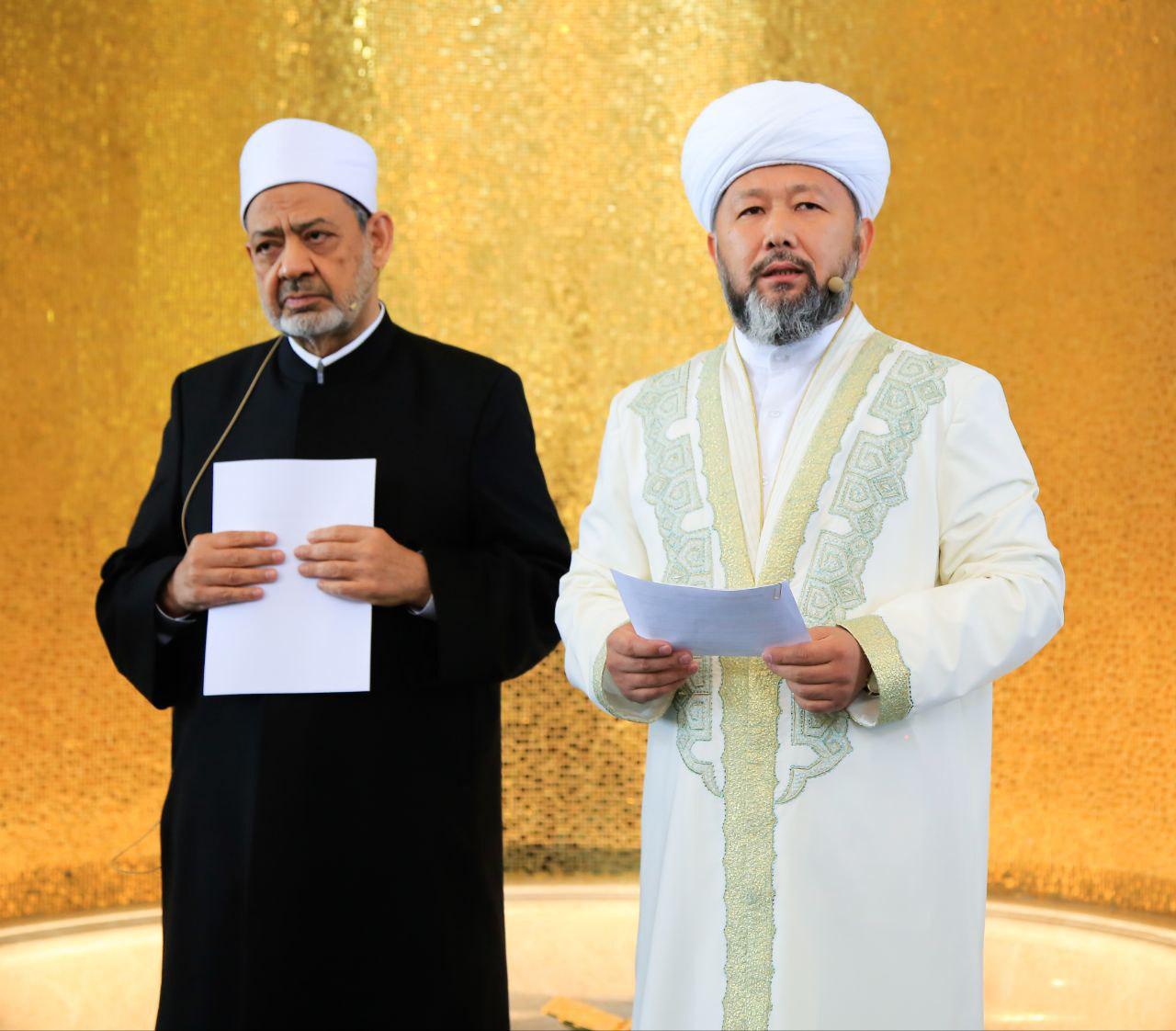 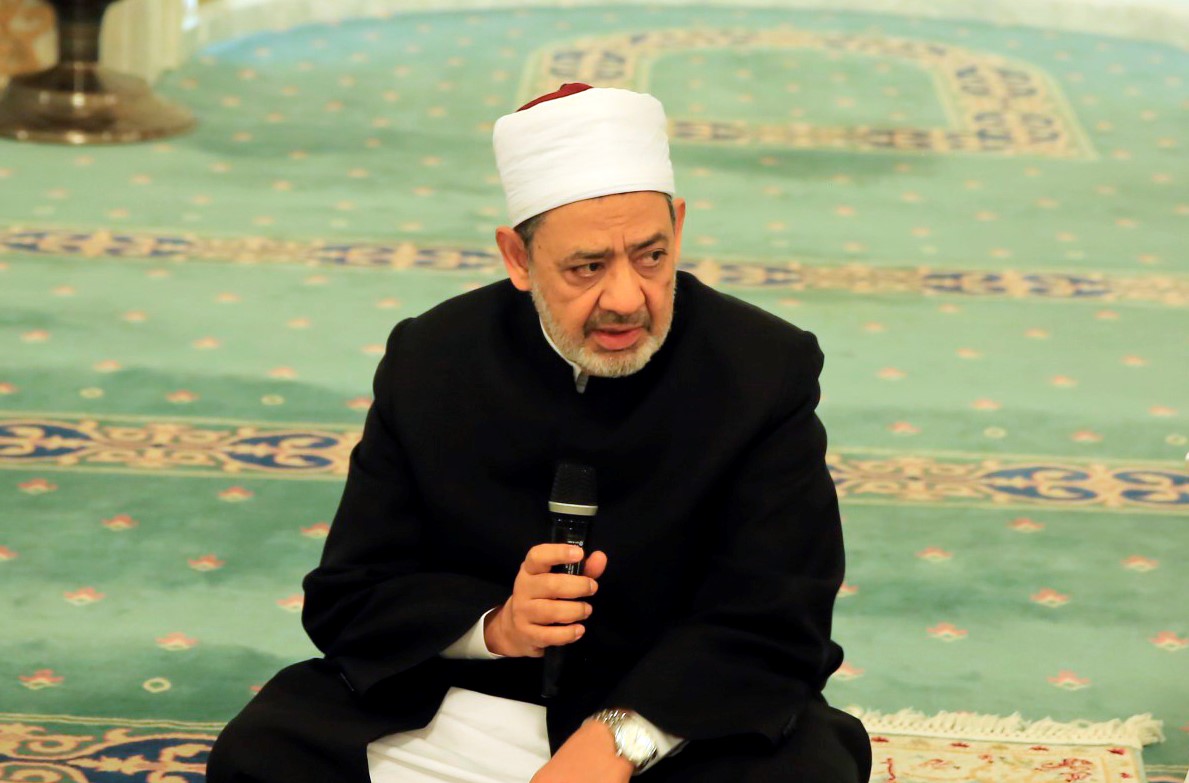 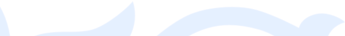 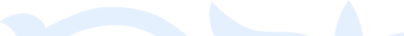 По завершению работы Съезда был принят итоговый документ – ДЕКЛАРАЦИЯ VII Съезда лидеров мировых и традиционных религий
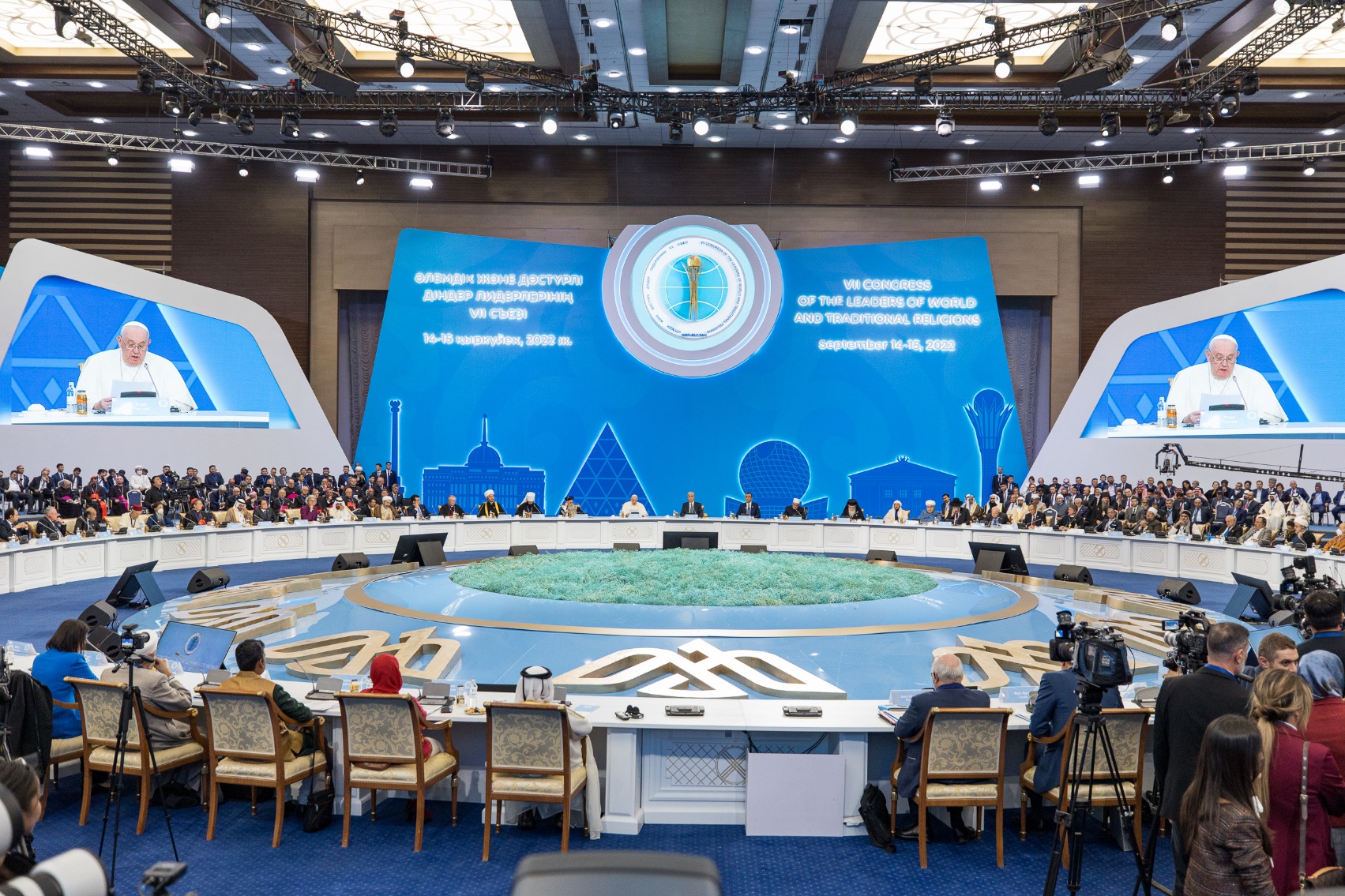 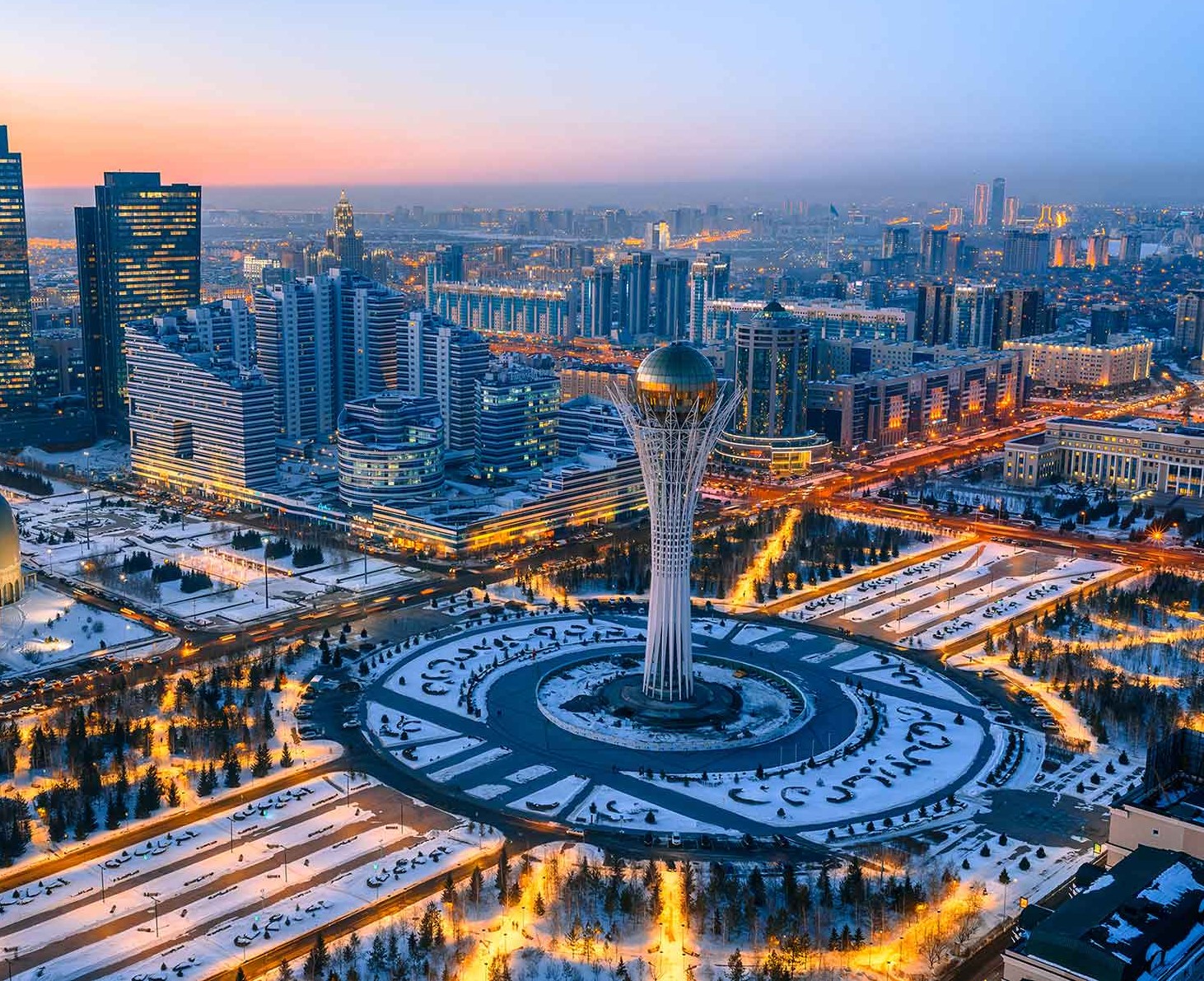 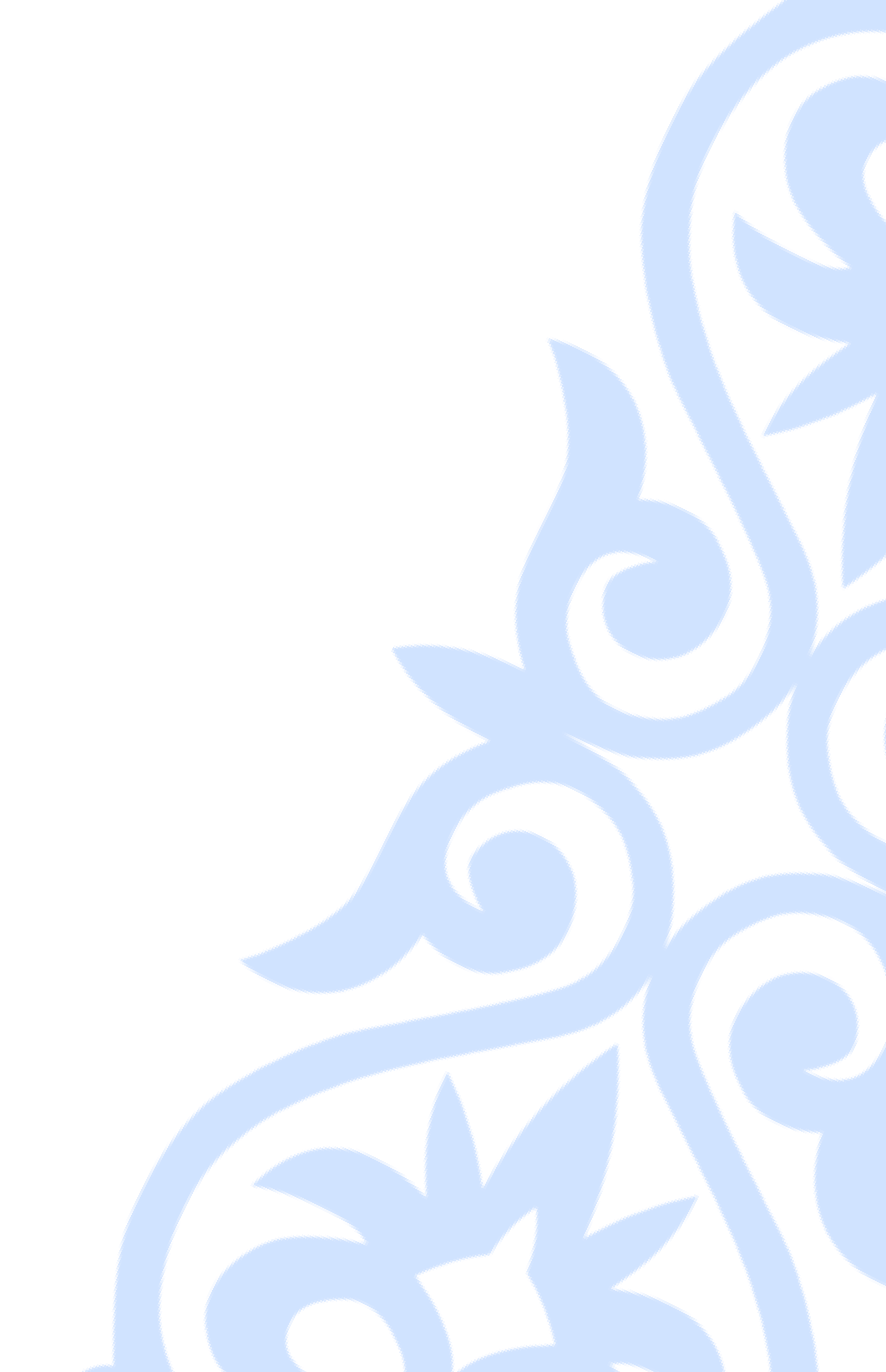 Спасибо за внимание!
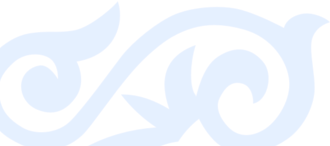 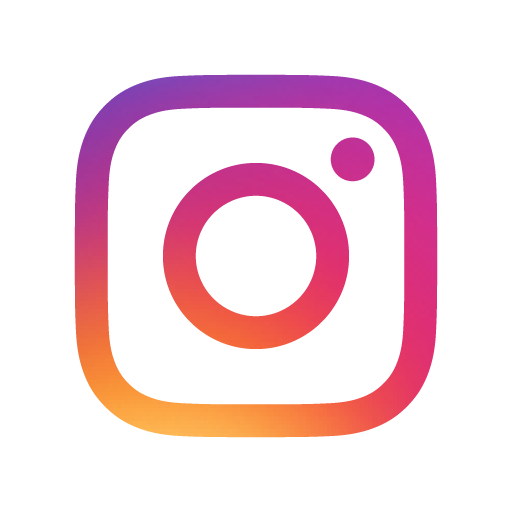 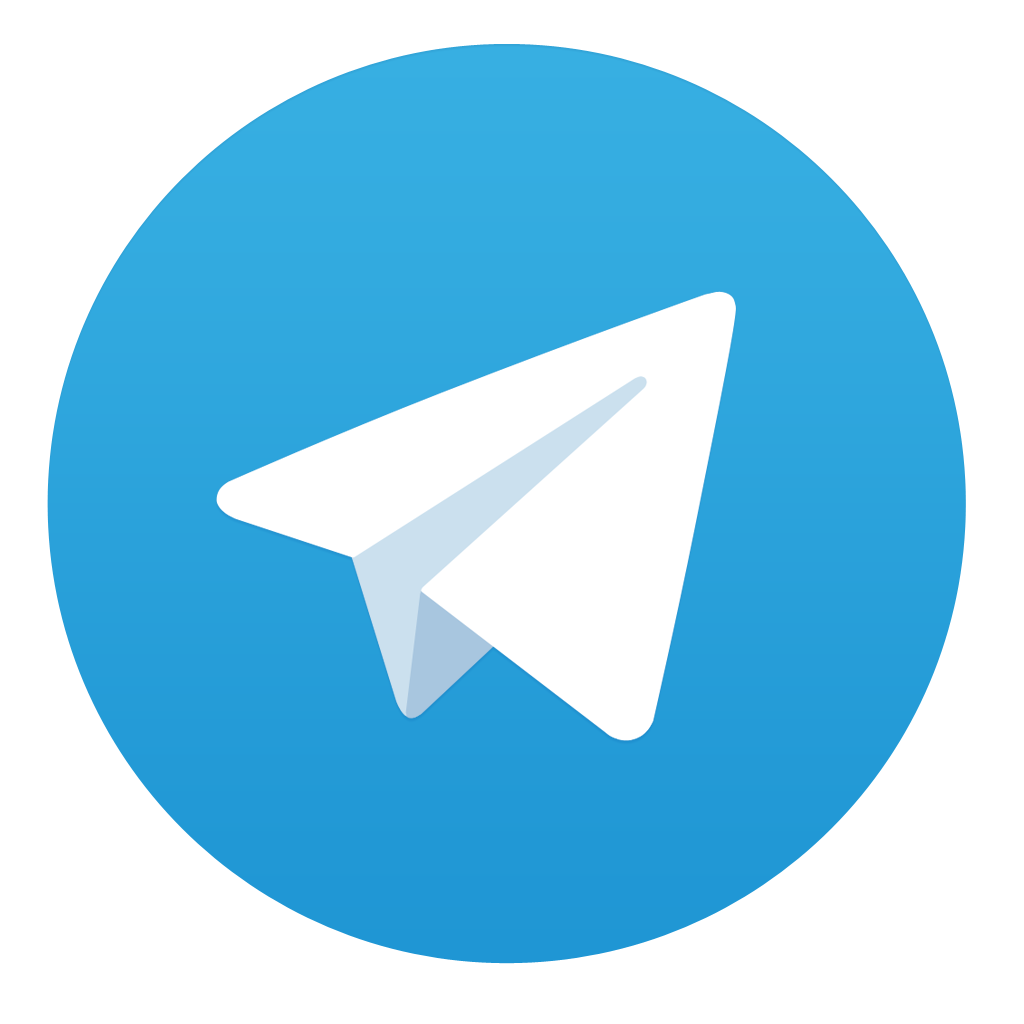 N.nazarbayev_center
nncdiicd
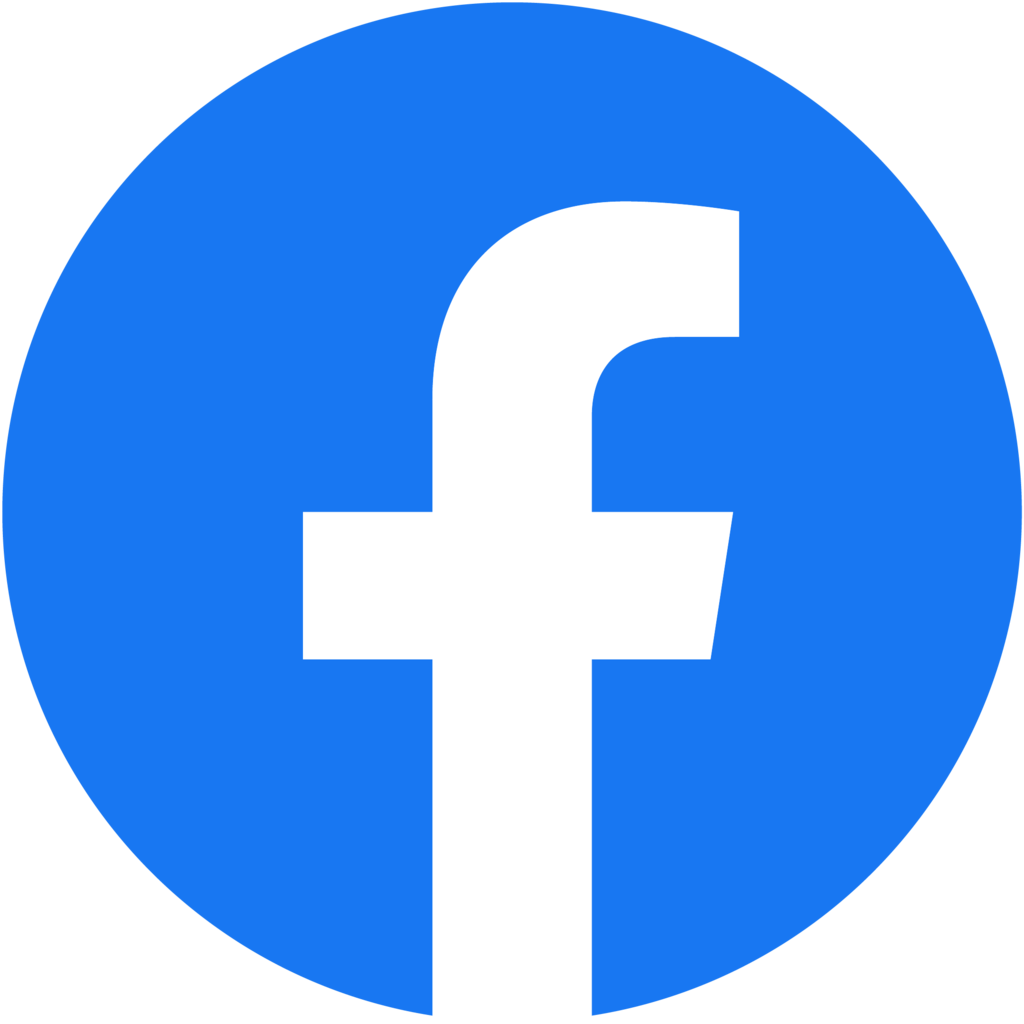 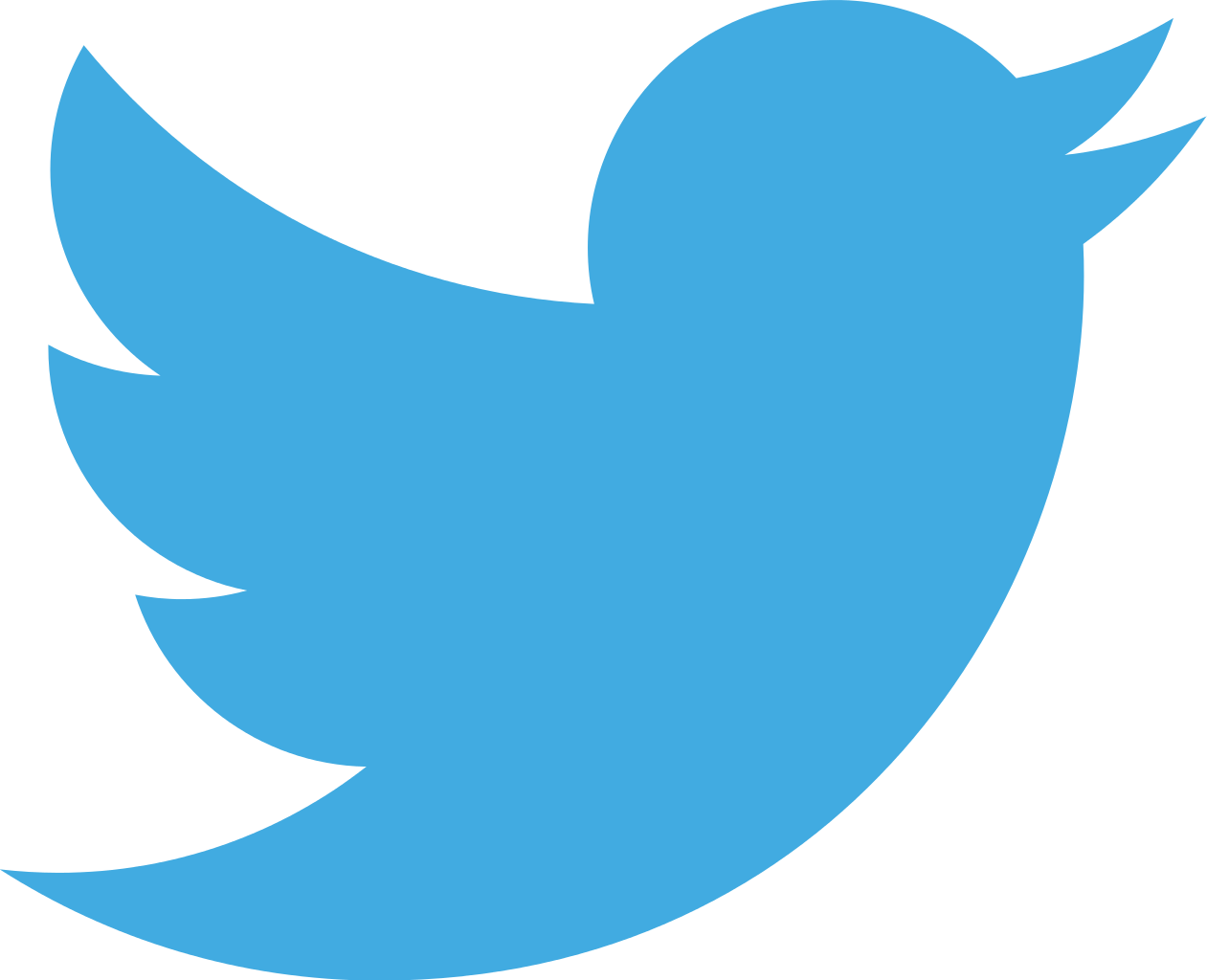 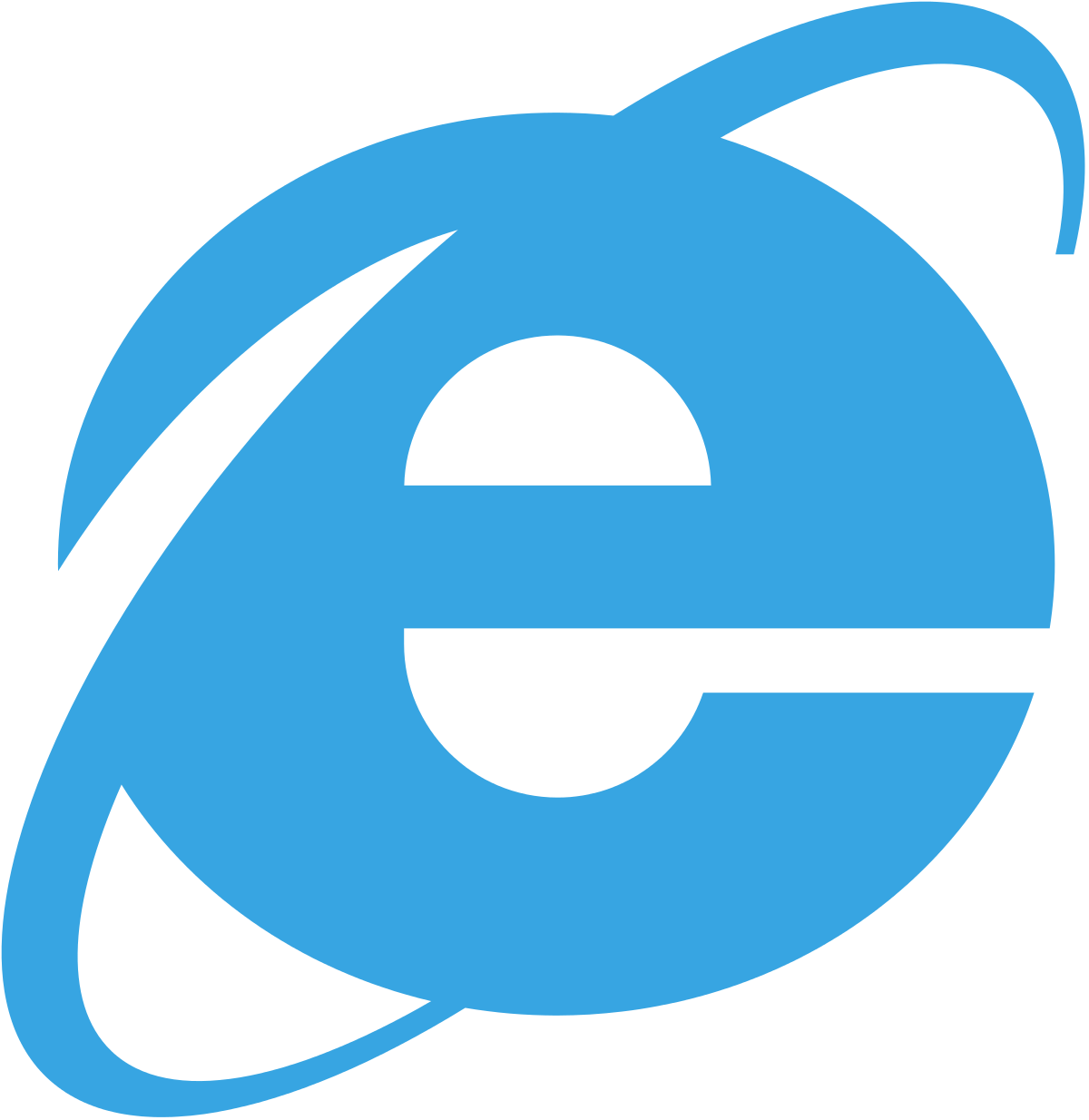 nncdiicdoﬃce
NNCIICD
www.religions-congress.org